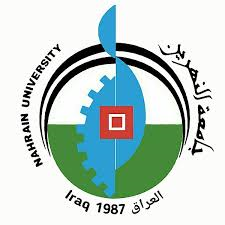 جامعة النهرين
كلية الحــــــــقوق
المحاضرة الخامسة
نطاق حق الملكية
م.د مريم عبد طارش
2023-2024
نطاق حق المكلية
أن الملكية هو حق جامع أي انها تخول صاحبها كافة السلطات ، فإذا كان الأمر كذلك فإنه يصح التساؤل عن نطاق هذا الحق أي المحل أو الوعاء الذي ترد و تمارس عليه هذه السلطات ؟
يتحدد نطاق هذا الحق بالشيء المملوك ذاته ، الذي يكون دائماً شيء معين بالذات ، و معرفة محل الحق لا تثير إشكالية فيما يتعلق بالمنقولات لأن هذه الاشياء بحكم إمكان نقلها يكون لها كيان مستقل و منفصل عن غيره من الاشياء ، لكن الامر ليس بهذا اليسر بالنسبة للعقار ذلك لأن العقارات بحكم ثباتها والتصاقها بعضها ببعض لا تتميز عن غيرها على نحو ما نراه في المنقولات ، الأمر الذي يثير المنازعات بين الملاك المتجاوزين ، لهذا اجاز القانون المدني العراقي لكل مالك يجبر جاره على وضع حدود لأملاكهما المتلاصقة ، و هو ما نصت عليه المادة ( ١٠٦٠ ) منه بقولها ( لكل مالك أن ، و له أن يجبر جاره على وضع حدود لأملاكهما ملكه على أن لا يمنع ذلك من استعمال حق لعقار مجاور المتلاصقة و تكون نفقات التحديد شركة بينهما ) 
أن حق الملكية يشمل الشيء و كل ما يعتبر من عناصره الجوهرية و ما يتفرع عنه من ثمار و منتجات و ما یلحق به من ملحقات ، و إذا كان الشيء أرضاً فأن ملكية الأرض تشمل ما فوقها علواً و ما تحتها الى الحد المفيد في التمتع به .
عناصر الشيء الجوهرية :
-ان حق الملكية يشمل الشيء المملوك و كل ما يعتبر من عناصره الجوهرية التي لا يمكن فصلها عنه دون أن يهلك الشيء أو يتغير أو يتلف ، فمالك البناء يملك أجزاءه التي تدخل في تكوينه كالجدران و السقوف و الاعمدة و الشبابيك ، و مالك الارض يملك ما فيها من اتربة و احجار و ما ينبت فيها من غراس و اشجار ، أما ملكية المعادن التي توجد في الارض بطبيعتها أو تعتبر جزء منها تكون مملوكة للدولة .
 
-ما يتفرع عن الشيء المملوك و ملحقاته :
فثمار الشيء و منتجاته التي تتولد عنه تكون للمالك ، كذلك الحال بالنسبة لملحقات الشيء و هي كل ما أعدّ بصفة دائمة لاستعمال الشيء أو لإستغلاله كالعقارات بالتخصيص و حقوق الارتفاق و غيرها ، و لكن ليس هنالك ما يمنع من أن تكون هذه الاشياء مملوكة لشخص آخر بمقتضى الاتفاق أو نص القانون .
و تبدو أهمية امتداد الملكية الى ملحقات الشيء عند انتقال ملكية هذا الشيء في العقود الناقلة للملكية كالبيع ، أو عند ترتيب حق عيني تبعي عليه كالرهن ، إذ أن هذه التصرفات ترد على الشيء و ملحقاته ما لم يكن هنالك اتفاق يخالف ذلك
عناصر الشيء الجوهرية :
العلو والسفل :- 
لا تقتصر ملكية الارض على سطحها بل تشمل كذلك ما فوقها من الفضاء ما تحتها من العمق ، و هذا ما نصت عليه المادة ( ١٠٤٩ / ٢ ) من القانون المدني العراقي بقولها ( و ملكية الارض تشمل ما فوقها علواً و ما تحتها سفلاً إلى الحد المفيد في التمتع بها ) .
فقد حدد هذا النص معيار لحدود ملكية العلو و السفل ، و هو القدر المفيد في التمتع بالملكية علواً و سفلاً ، و يترتب على ذلك ليس لمالك الارض أن يُعارض في إفادة الغير فيما يجاوز النطاق الذي يستطيع هو في حدوده الإفادة من ملكه علواً و سفلاً كالطيران و مد الانابيب أو الاسلاك في باطن الارض ما دامت هذه الاعمال لا تعيقه عن استعمال حقه تلحق به ضرراً .
و إذا كانت ملكية الأرض تشمل ما فوقها علواً و ما تحتها سفلاً ، فأنه قد تنفصل ملكية سطح الأرض عن ملكية ما فوقها بمقتضى اتفاق خاص أو بمقتضى القانون ، فيجوز الاتفاق على تملك ما فوق سطح الأرض مستقلاً هو الحال في حق المساطحة ، كما يجوز للمالك أن يبيع للغير ما تحت الارض من انفاق و مستودعات مملوكة له معاحتفاضه بملكية السطح.